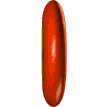 Здоровьесберегающие технологии на уроках
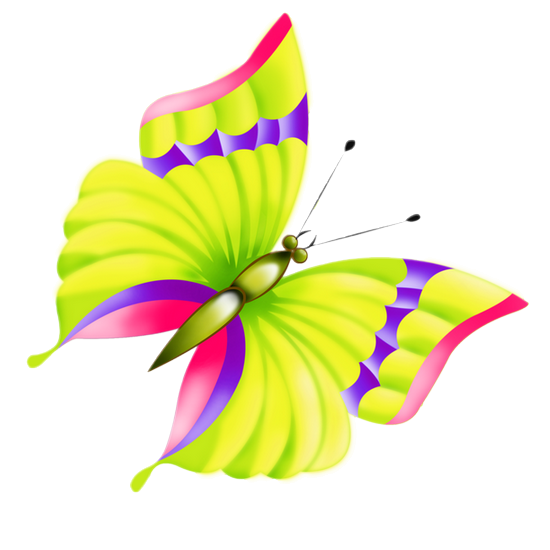 «Здоровье - не все, но все без здоровья - ничто» 
Сократ
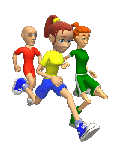 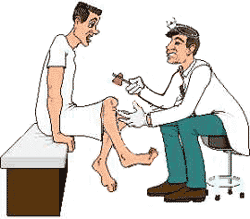 Из устава Всемирной организации здравоохранения
 
Здоровье - состояние полного физического, духовного и 
социального благополучия
Здоровье ученика в норме, если:
в физическом плане – здоровье позволяет ему справляться с учебной нагрузкой, ребёнок умеет преодолевать усталость; 
в социальном плане – он коммуникабелен, общителен; 
в эмоциональном плане – ребёнок уравновешен, способен удивляться и восхищаться;
в интеллектуальном плане – учащийся проявляет хорошие умственные способности, наблюдательность, воображение, самообучаемость; 
в нравственном плане – он признаёт основные общечеловеческие ценности
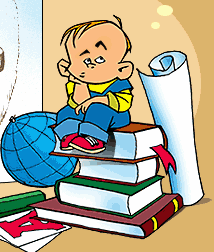 Данные Минздрава
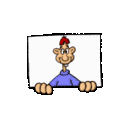 Здоровые ученики-5%
Хронически больные ученики-80%
Нервно-психические расстройства -70%
   
   Болезни:
Органов дыхания
Глаз
Костно-мышечной системы
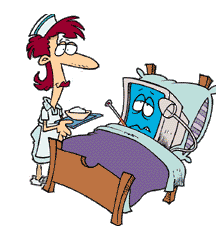 Цель здоровьесберегающих образовательных технологий обучения
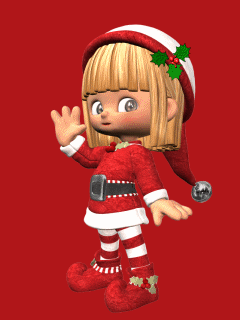 Обеспечить школьнику 
   возможность сохранения здоровья 
   за период обучения в школе, сформировать 
   у него необходимые знания и навыки по здоровому образу жизни, научить использовать полученные знания повседневной жизни.
Факторы, разрушающее здоровье
режим постоянного сидения; 
закрытые помещения, ограниченные пространства;
обучение  компьютеру приводит к "шизоидной интоксикации" сознания;
методики, разрушающие целостное восприятие мира 
и т.д.
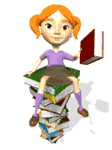 Здоровьеразрушающие инновации
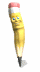 Замена парт на столы;
Замена каллиграфического письма перьевой ручкой на безотрывное письмо шариковой;
Замена электролампового освещения на высококачественное люминесцентное;
Сокращение или изгнание из школы уроков труда;
Замена шестидневной учебной недели на пятидневную;
Бесконечные смены содержания образования и учебных планов
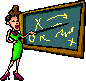 Правильная организация учебной деятельности:
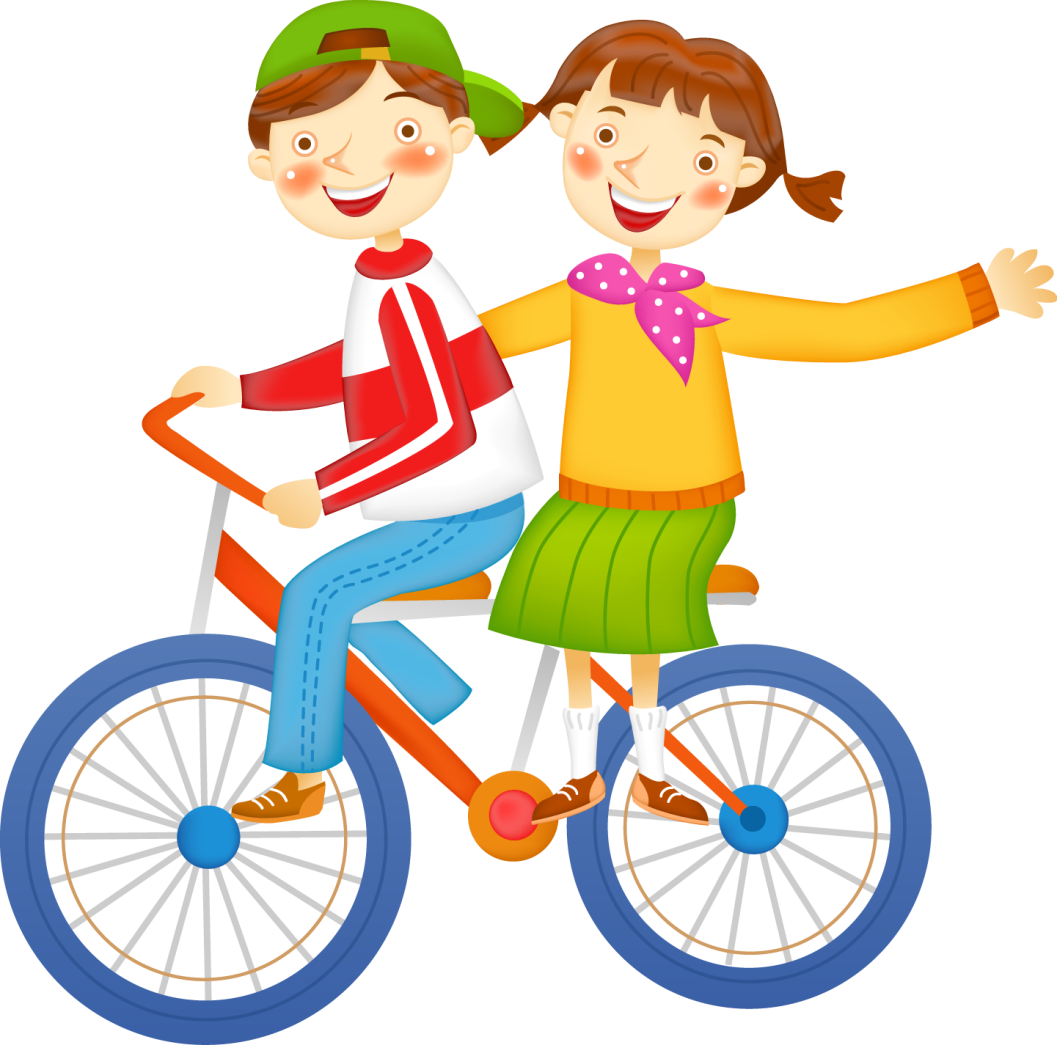 строгая дозировка учебной нагрузки; 
построение урока с учетом работоспособности учащихся;
соблюдение гигиенических требований (свежий воздух, оптимальный тепловой режим, хорошая освещенность, чистота); 
благоприятный эмоциональный настрой;
проведение физкультминуток и динамических пауз на уроках.
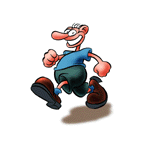 Интенсивность умственной деятельности учащихся в ходе урока
Как подобрать здоровьесберегающие средства?
Для включения всех учащихся в учебную деятельность по освоению изучаемого материала необходимо помнить: 

    1.Один и тот же учебный материал может быть представлен несколькими средствами обучения (печатные издания, аудио – видео и др.), каждое из которых обладает своими дидактическими возможностями. 

    2.Подбирать здоровьесберегающие средства обучения  так, чтобы дети смогли включиться в работу в соответствии с индивидуальными возможностями, при этом «визуалы» смогли  увидеть, «кинестеты» – ощутить, «аудиалы» – услышать.
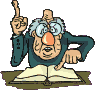 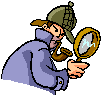 Физкультминутка для глаз
вертикальные движения глаз вверх вниз;
 горизонтальное вправо — влево;
 вращение глазами по часовой стрелке и против;
 закрыть глаза и представить по очереди цвета радуги как можно отчетливее;
 на доске до начала урока начертить какую-либо кривую (спираль, окружность, ломаную); предлагается глазами «нарисовать» эти фигуры несколько раз в одном, а затем в другом направлении.
Массаж биологически активных точек
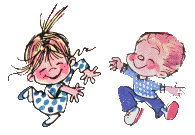 потягивание за мочки сверху вниз; 


 потягивание ушной раковины вверх; 

 круговые движения ушной раковины по часовой стрелке и против
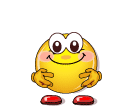 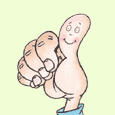 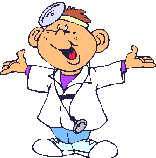 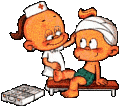 Пожелания:
заботьтесь о здоровье детей;
 включайте физкультминутки и динамические паузы;
 следите за чистотой воздуха в классе, температурным режимом,
   освещенностью;
приучайте своих учащихся к 
   здоровому образу жизни
      Будьте для них
    ярким примером.
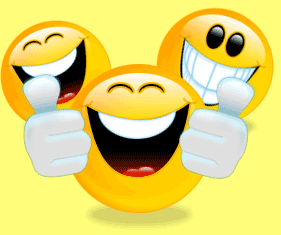 Здоровый человек – самое драгоценное произведение природы.
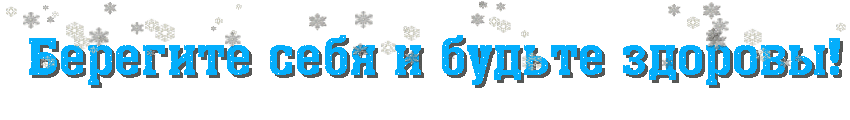 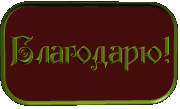 Берегите себя и своих учеников!